Hammond Garden
Pilgrim Close, Great Chesterford
Overview – As is
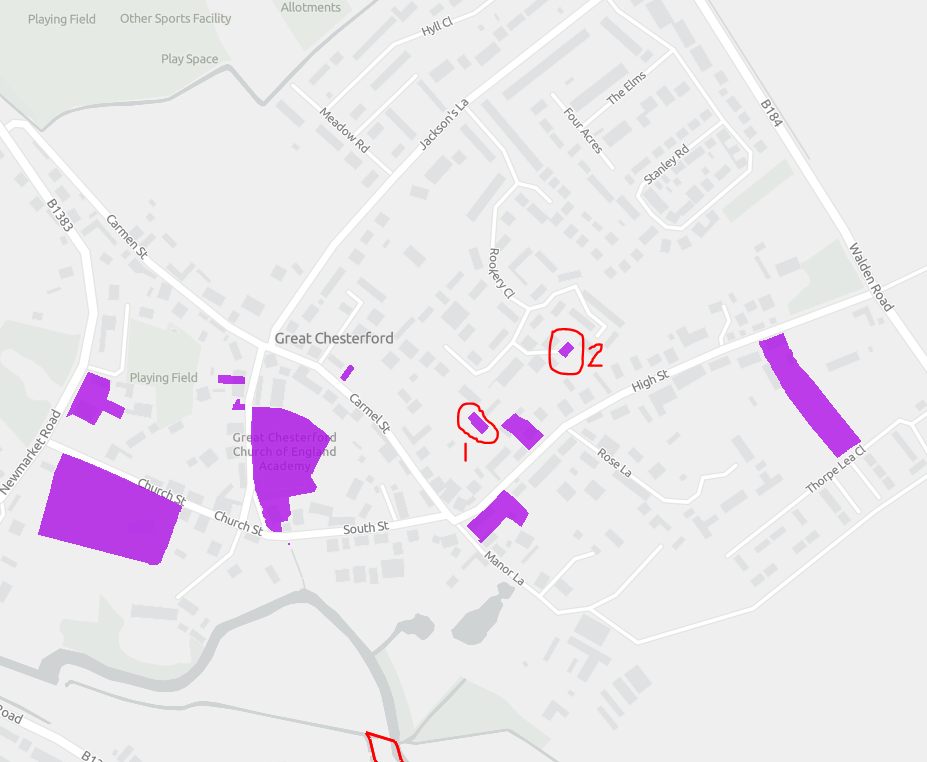 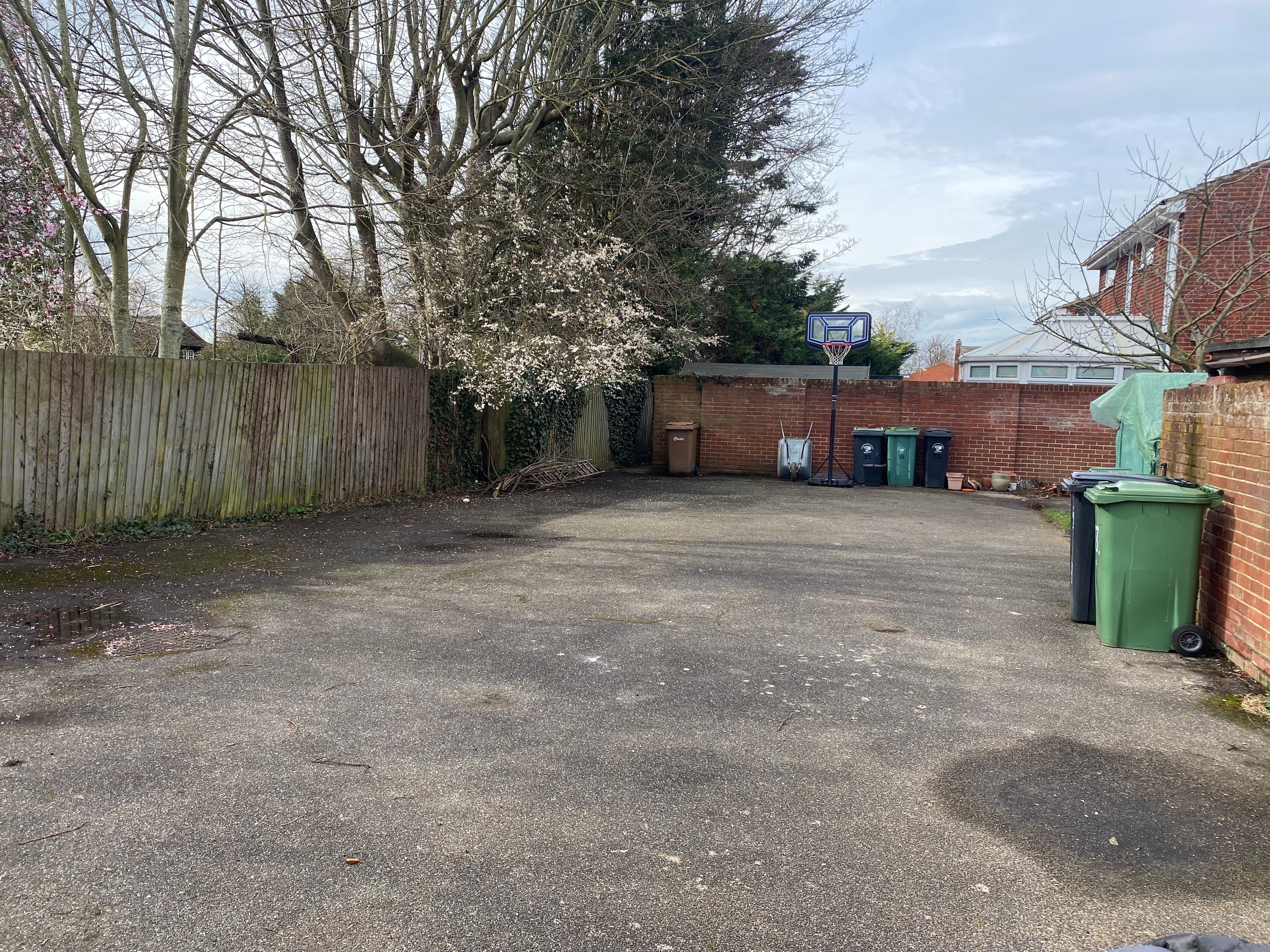 Number 1 on map
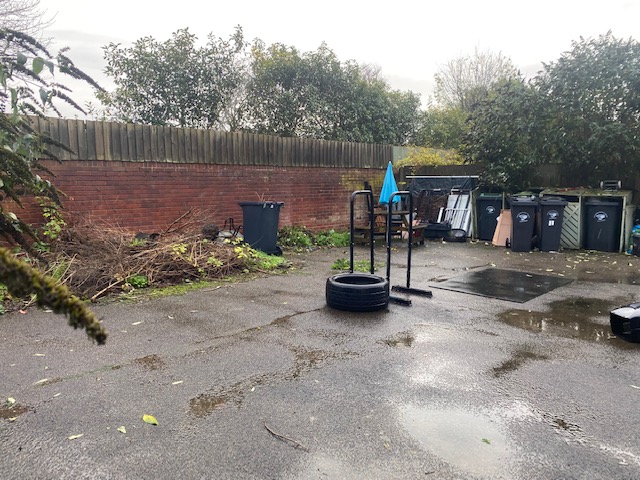 Number 2 on map
There are currently two underused concreted areas within Pilgrim Close, Great Chesterford. Number 1: Hammond Garden, Number 2: Ratcliff Garden. One or both of these will be updated.
2
Our Vision
Our Vision
A tranquil place to sit, chat, enjoy nature.
Encourage a love and passion for the natural environment.
Protect and enhance our local environment and wildlife
Attract new wildlife to the area.
Enhance community togetherness. 
Bring in plants and greenery to the area. 
Encourage intergenerational togetherness. 
Promote learning around the nature environment.
NP - Protecting and  enhancing the site and setting of important sites and wildlife habitats. 
NP - Protect areas of biodiversity and encouraging increased biodiversity where opportunities exist to do so.
3
How will we achieve this? Initial Thoughts
Attract Wildlife and add greenery through adding various bushes, plants and shrubbery and installing planters to house fruit, veg, flowers. 

Encourage a love and passion for the natural environment by hosting community days with topical talks and potentially demonstrations. 

Encourage people (especially children) to learn about their natural environment through various focus points; bug hotel/ magnifying station/weather station/bird houses/ sensory tube/ant farm. Ability to use the facilities to plant and grow vegetables. 

Add benches so people of all ages can come and sit/have a picnic and enjoy the space. 

Promote community togetherness through the development, use and maintenance of the space
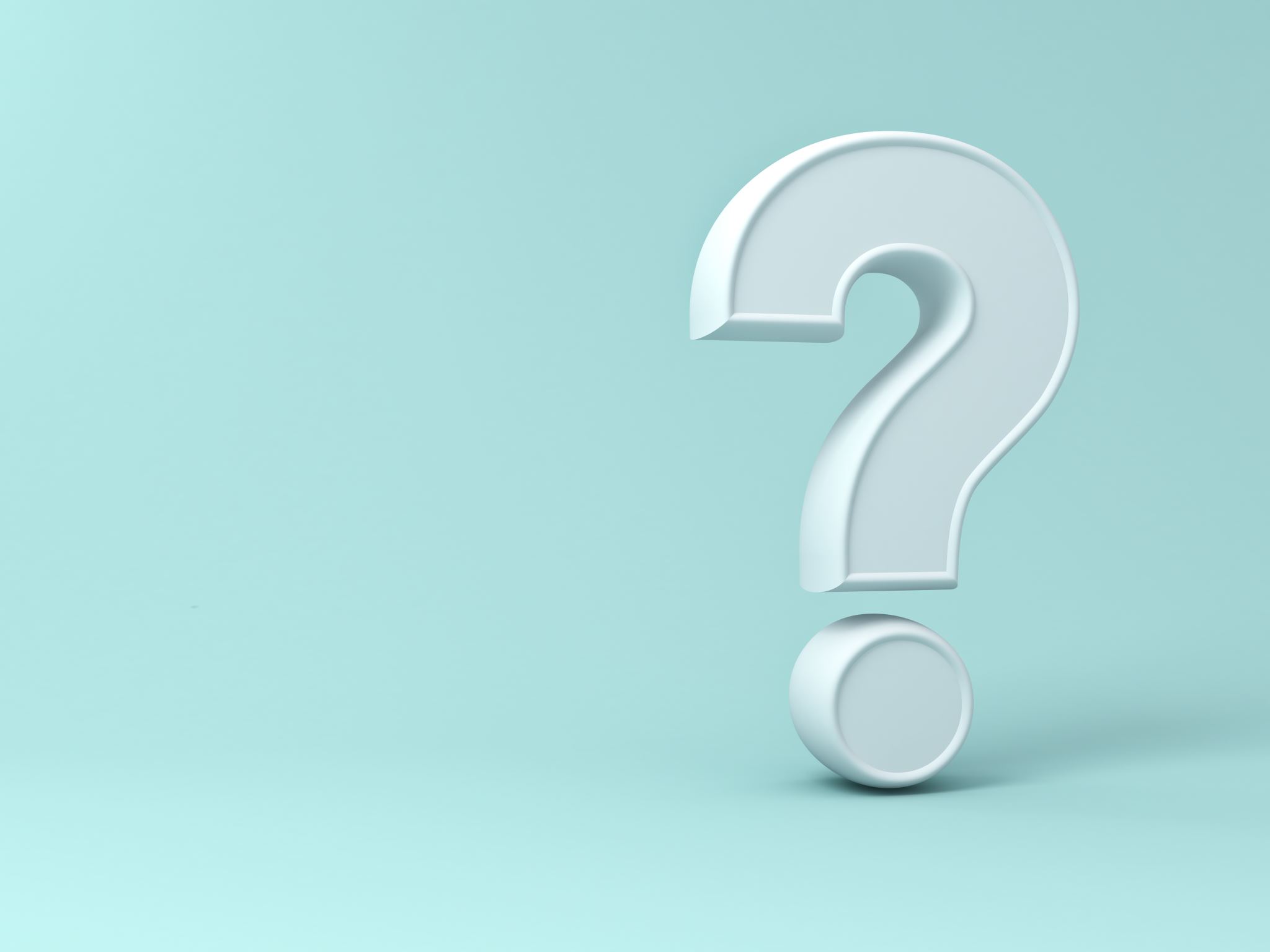 4
Available Funds
£500 awarded by UDC
£7850 awarded by Essex, Climate Action Challenge Fund. To include:
5
High Level Plan and Activities
Implementation
Form a working group
Kick off meeting
Design a plan
Get sign off on plan from Parish Council  
Update meetings
Source equipment and materials
1 or 2 Community day to implement space (Inc. refreshments)
Grand opening (Inc. refreshments, demonstration, talk?)
Village Comms
Drop in session to share plan?
Communicate progress via Facebook, google groups and website
Encourage people to community days. (leaflets? Facebook, google groups, website)
Post Implementation
Form Hammond Garden committee. To
Ensure ongoing maintenance
Plan and execute community days. (Talks, demonstrations, picnics) 
Encourage use of the space (plant and harvest vegetables, sit and chat). 
Encourage intergenerational activities.
6
Role of the Hammond Gardens Working Group
In order to realise this project, we need a team of volunteers able to help guide, shape and drive this project. Not everyone needs to be involved in every task but having a consistent core group to attend regular progress meetings will help the smooth running of this project.
Attend and contribute to progress meetings. (All)
Develop Village comms
Village website, google groups, Facebook
Drop in sessions 
Posters/leaflets
Organise community days
Physical help to implement the new space. Installing equipment, setting up the area, planting etc
Grand opening (refreshments, talks) 
Maintenance
Talks and Demonstrations
Refreshments and harvest days? All ages. 
Provide regular reports to Parish Council and Essex Grant. 
Ongoing maintenance (inc removing waste, weeding, watering, harvesting)– form a Hammond Garden Committee.
7
Community Engagement Activities
8
Things to Consider
The Parish Council can be responsible for the maintenance of the trees and bushes that already exist in the space but maintenance of whatever gets added is the responsibility of the Hammond Garden Committee and local resident. 
There is potential for the Parish Council to agree to space for bins, but this would need to be limited to an agreed number, from agreed houses, and to be sympathetically covered at the cost of the residents. This is not a forever commitment.  
There are currently two sink holes. These needs to be factored into plans. 
Shelter, should we plan to have a sheltered/shaded area? 
Need to invoice £50o by end of March. £50 spent. 
If it becomes and area of concern, then the Parish Council will need to act accordingly.
9
Post Meeting Notes: Next Steps and Actions
The next milestone is to work up a suggested plan for sign off. We also need to encourage more volunteers. 
Explore how best to provide water to the site. (Rachel)
Source a volunteer carpenter to help with building planters (Rachel)
Visit the area and draw up two or three potential plans (Jason)
Encourage volunteers to join the implementation team. (All working group members)
Encourage volunteers to form a “Hammond Garden” committee to maintain the area. (All working group members)
Next meeting 6th March 8pm (Contact rachel.thackray.gcpc@gmail.com for meeting location).
Attendees: 2 Parish Council representatives, 2 Residents and a Representative from The Wildlife Trust for Bedfordshire, Cambridgeshire & Northamptonshire.
10